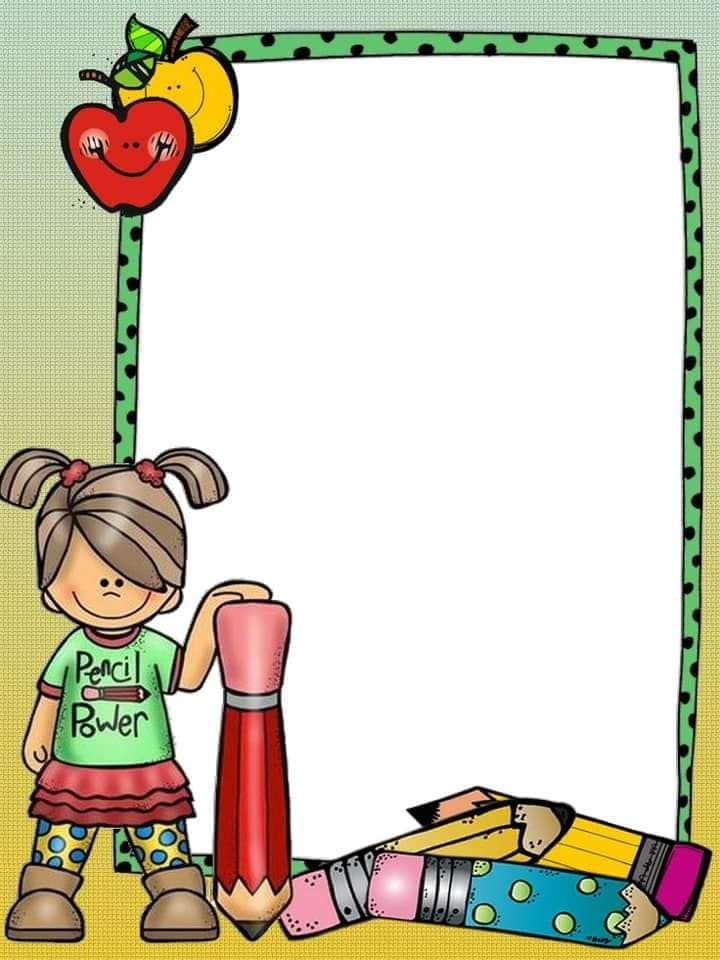 PLAN DE ACCIÓN: PLANIFICACIÓN
REALIZA UN DIAGNÓSTICO DE LA SITUACIÓN EN EL CUAL    
    SE DA RESPUESTA A:

1.- IDENTIFICAR UN PROBLEMA RELACIONADO CON LA COMPETENCIA SELECCIONADA, ¿CUÁL ES LA CAUSA POSIBLE DEL PROBLEMA? 
En base a tu competencia profesional identifica y menciona el problema que detectaste o la situación que deseas mejorar en tu aula o jardín de niños. ¿cuál es el problema?

                        
                            2.- ESPECÍFICA A QUIÉN Y CUÁNDO AFECTA ESTE PROBLEMA.  
                                    ¿A quién le afecta el problema que identificaste o la  
                                     situación que deseas mejorar en tu aula o jardín de niños?
                                         ¿Tú problema o situación de que manera afecta el  
                                            aprendizaje de tus alumnos?
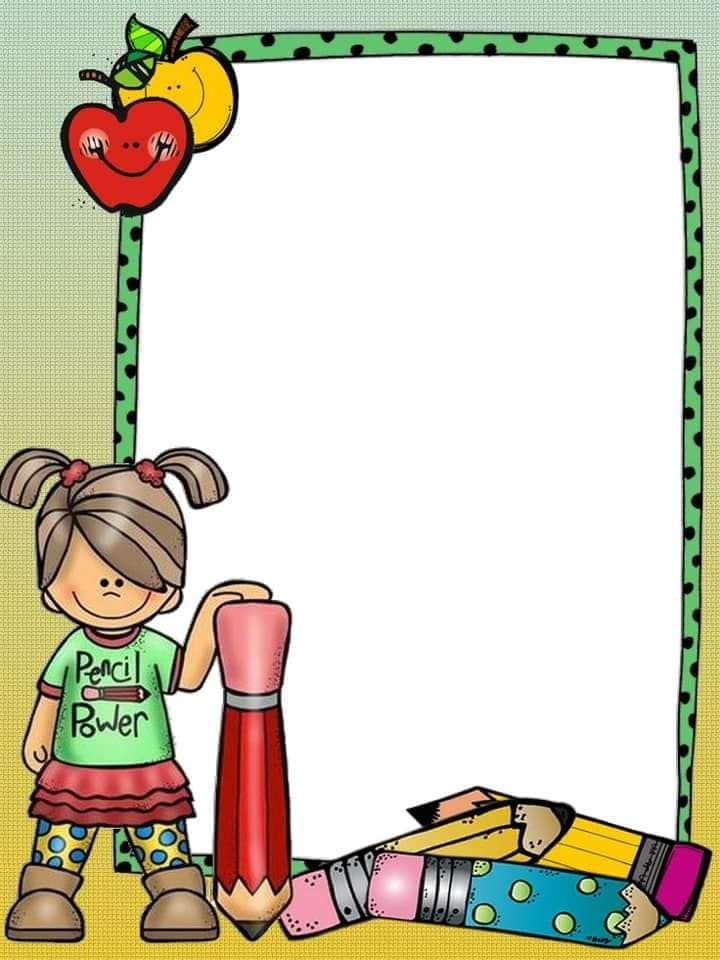 PLAN DE ACCIÓN: PLANIFICACIÓN
3.- DESCRIBE EL OBJETIVO PARA MEJORAR LA SITUACIÓN O QUE   
     PROPONES HACER AL RESPECTO 
Formula un objetivo que te propongas para mejor o erradicar el problema que identificaste o la situación que deseas mejorar en tu aula o jardín de niños. Recuerda que el objetivo debe iniciar con un verbo en infinitivo y debe responder a un ¿qué? ¿cómo? ¿para qué?. El objetivo debe relacionarse a la competencia seleccionada

                      
                                        4.- INCLUYE UN ANÁLISIS DEL CONTEXTO EN EL QUE  
                                        REALIZA LA MEJORA, DESCRIBIENDO LAS PRÁCTICAS                
                                        DE INTERACCIÓN EN EL AULA, LAS SITUACIONES 
                                        RELACIONADAS CON EL APRENDIZAJE,  EL CURRÍCULUM, 
                                        LA EVALUACIÓN Y LOS RESULTADOS.
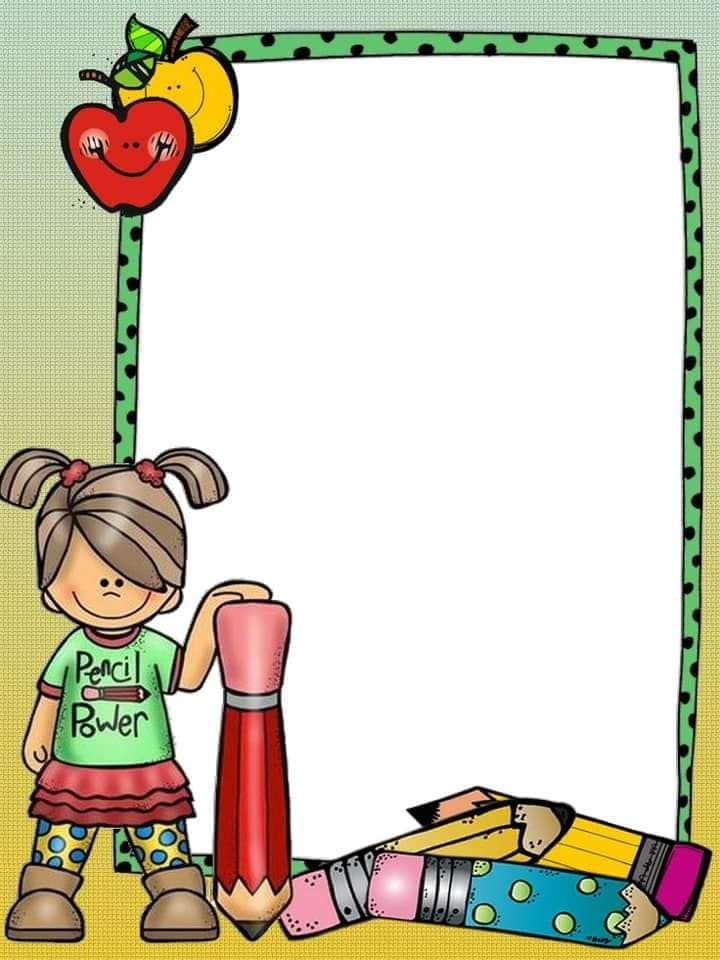 PLAN DE ACCIÓN: PLANIFICACIÓN
5.- DESCRIBE UN DIAGNÓSTICO DEL GRUPO ACORDE A SU 
               COMPETENCIA.
       * Menciona un diagnóstico basándote en el problema que identificaste o la 
        situación que deseas mejorar en tu aula o jardín de niños. 
        * Incluir un diagnóstico muy general, haciendo énfasis en tu competencia     
         profesional

                                     6.- INVESTIGACIÓN - ACCIÓN
                                        Tu trabajo esta basado en la Investigación – acción,   
                                        argumenta ¿qué es la investigación acción
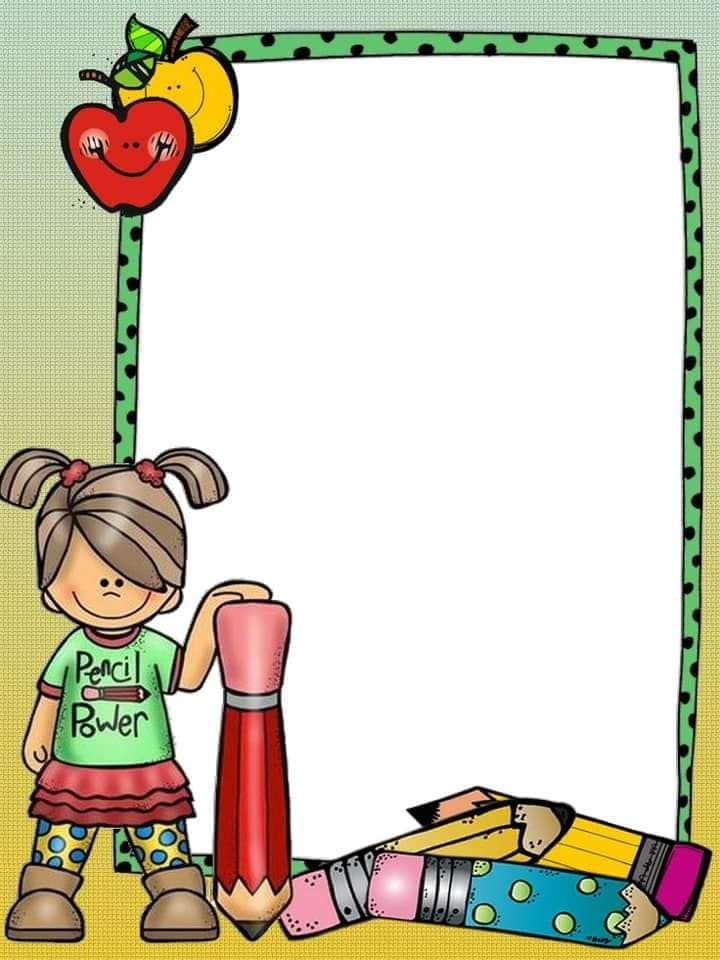 PLAN DE ACCIÓN: ACCIÓN
6.- DESCRIBE EL CONJUNTO DE ESTRATEGIAS,        
             PROCEDIMIENTOS, PROPUESTAS Y DISEÑOS CUYO FIN PRIMORDIAL 
          ES INCIDIR EN LA MEJORA DE LA PRÁCTICA Y EN SUS RESULTADOS (ORGANIZADO EN UN ANEXO EN FORMA DE CRONOGRAMA, CALENDARIZACIÓN O DIAGRAMA ETCÉTERA; QUE LE PERMITA DOSIFICAR EL PLAN DE ACCIÓN EN CUYOS ELEMENTOS A CONSIDERAR LA FECHA, LAS ESTRATEGIAS, ACCIONES, RECURSOS, INSTRUMENTOS Y ESPACIOS DE IMPLEMENTACIÓN).
SUSTENTA TEÓRICAMENTE LAS ESTRATEGIAS PROPUESTAS PARA RESOLVER LA PROBLEMÁTICA DE SU PRÁCTICA PROFESIONAL. 
 a) Mencionar el propósito de tu plan de mejora; ¿qué crees que va mejorar 
                     después de implementar tus acciones? 
                      
                b) Describir el plan de mejora, mencionando de manera general: 
                * ¿cuáles estrategias manejarás?
                                  * ¿cuáles acciones piensas implementar?
                                        incluir en la descripción de cada una de las estrategias             
                                        a un teórico por lo menos, que contribuirá en la   
                                        fundamentación de tu trabajo
                                      
                                      * Incluir de manera general que técnicas o instrumentos 
                                       vas a utilizar para ir evaluando las estrategias/acciones  
                                       que implementarás